Hormonal control of digetsion
III Semester 
Complementary Zoology
Dr. Sr. Rini Raphael
Gastro – intestinal hormones
Gastrin
A family of six structurally similar polypeptides – three chemical groups
Minigastrin – 14 aa
Little gastrin – 17 aa
Big gastrin – 34 aa
Secreted by pyloric and duodenal mucosa
Stomach gastrin and intestinal gastrin
Excitatory in function 
Balanced production of HCl
Stimulates the gastric secretion of pepsin and HCL
Induces the production of insulin and glucagon by pancfreatic islets
Promotes the secretion of HCO3-
Enhances the motility of GI tract
High concentration of HCl inhibit gastrin production
Secretin
Duodenal and jejunal mucosa as pro secretin
Pro secretin is activated by gastric juice
Antagonistic to gastrin
Stimulates the secretion of pancreatic juice, intestinal juice and bile
Primary pancreatic juice has high levels of sodium bicarbonate ions which helps in the neutralization of chyme
Enterogastrone
Duodenal and jejunal mucosa
Carried to stomach by blood stream
Inhibits the production of gastric juice and HCl especially
Cholecystokinin (CCK)
Pancreozymin
Secreted by duodenal and jejunal mucosa
Inhibits the secretion of gastric juice
Stimulates the secretion of intestinal juice and the enzyme rich secondary pancreatic juice
Decreases the motility of GI tract
Stimulates the contraction of gall bladder and discharge of bile
Duocrinin and Villikinin
Duodenal mucosa
Stimulates the activity of Brunners glands
Villikinin stimulates the movement of villi
Enterokinin
Mucosa of Jejunum and ilium
Stimulates the activity of intestinal digestive glands and increases the production of succus entericus
Hepatocrinin
Secreted by intestinal mucosa and stimulates liver cells to secrete salt poor bile
GIP
Peptide hormone
Secreted by duodenal and jejunal mucosa
Presence of glucose and fat induces its production
Inhibits secretion of gastric juice
Decreases the motility of GI Tract
Stimulates the production of insulin
VIP
Polypeptide neurohormone
Produced by vasomotor nerve fibres in the GI Tract
Stimulates the secretion of elecrolytes rich intestinal juice
Inhibits the gastric secretion of HCl
Stimulates the relaxation of smooth muscles of the intestine
Serves as the peripheral vasodilator
Motilin
Polypeptide hormone secreted by duodenal mucosa
Stimulates gastric secretion
Induces the contraction of smooth muscles of the intestine
Chymodenin
Peptide hormone secreted by duodenal mucosa
Stimulates the secretion of chymotrypsinogen by pancreas
Bombesin – promotes gastric secretion, contraction and emptying of gall bladder and the motility of small intestine
Neurotensin -  secreted by motor neurons of the enteric nervous system. Inhibits the motility of GI tract
 Somatostatin – hypothalamic hormone – inhibit the pituitary growth hormone.inhibits the secretion of gastric and pancreatic juices  and some gastro intestinal hormones like secretin, motilin, GIP and VIP-  decreases intestinal motility- increases the contarctility of gall bladder
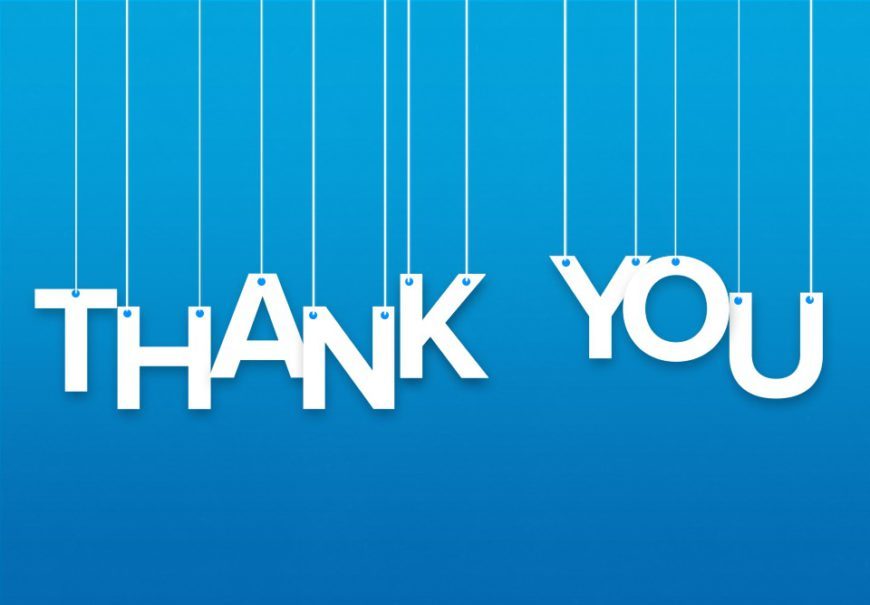